Institutional strategy and ILR
Strategically informed review and enhancement
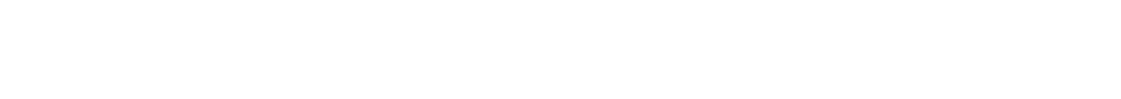 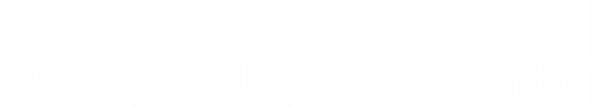 The starting point
“Institution-Led Subject Review is the University’s process to formally review and plan future enhancement of its taught provision leading to academic awards”

RGU Academic Quality Handbook
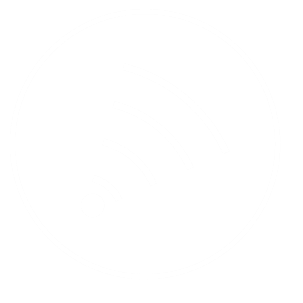 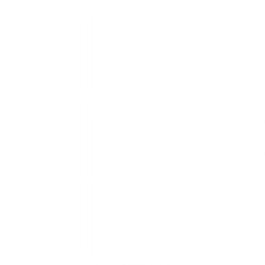 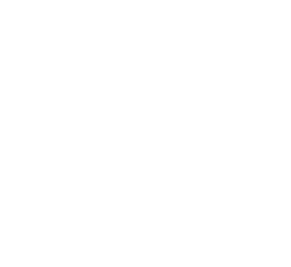 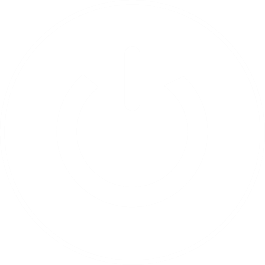 Empowering
Learners
Engaging Diverse
Audiences
Supporting Strategic
Decisions
Policy
Landscapes
ILR as an opportunity
An opportunity to consider standards and quality, which combines assurance and enhancement.

With a view of enhancement as:
making, or doing it better; 
making the best of opportunities and resources; 
any aspect of teaching, learning, assessment or the student learning experience; and,
delivering positive change for students.
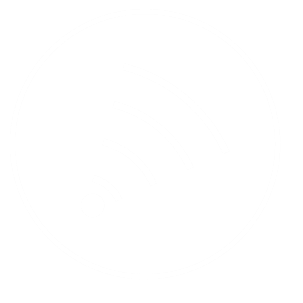 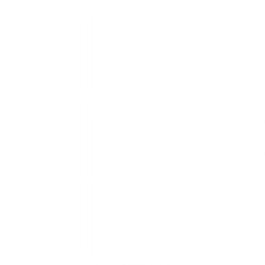 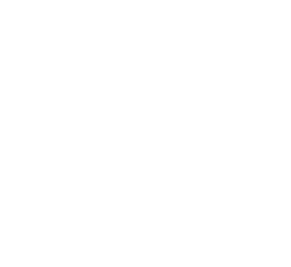 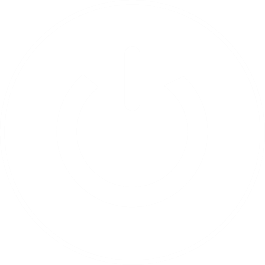 Empowering
Learners
Engaging Diverse
Audiences
Supporting Strategic
Decisions
Policy
Landscapes
ILR as an opportunity
An opportunity to :

Engage students and colleagues in discussion and dialogue 
Consider the overall health of the subject area
Discuss alignment to, and contextualisation of, institutional strategy
Address issues outstanding from quality assurance
Formulate future directions and plans

With significant value add through the engagement of the Panel.
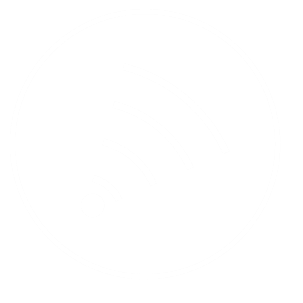 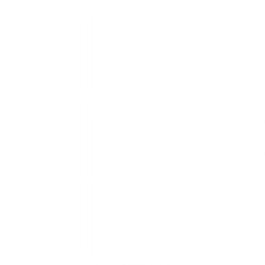 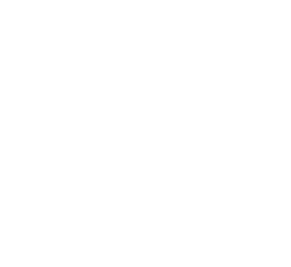 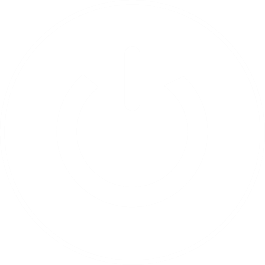 Empowering
Learners
Engaging Diverse
Audiences
Supporting Strategic
Decisions
Policy
Landscapes
Assurance informed, enhancement focused
Key elements of the process:

Agreement of scope and context 
‘Look back’ review of QA outcomes
Evaluation, leading to preparation of the Reflective Analysis, addressing:
Key messages from QA
Substantial or significant issues or opportunities
Future direction and plans
Engagement with the Panel
Refinement and implementation of plans
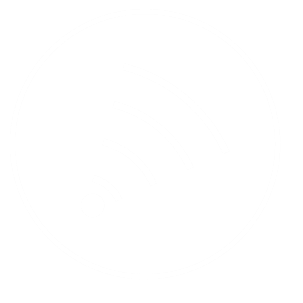 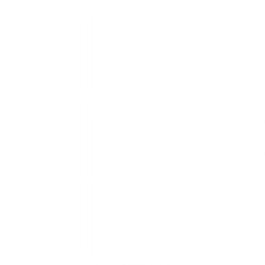 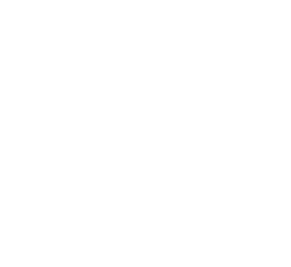 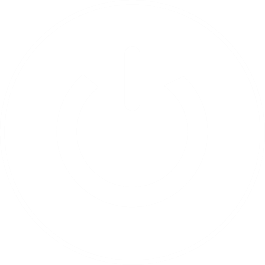 Empowering
Learners
Engaging Diverse
Audiences
Supporting Strategic
Decisions
Policy
Landscapes
Maximising value?
For all stakeholders, by creating engagement, to:

consider areas for development
discuss and refine future priorities
develop plans which benefit from externality and have buy-in
deliver confidence in our quality and standards at subject level
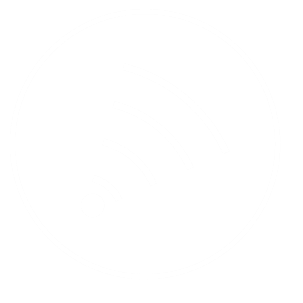 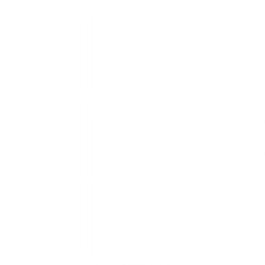 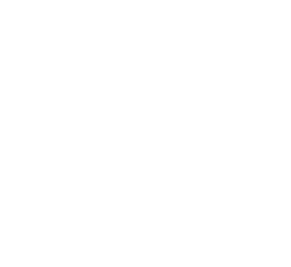 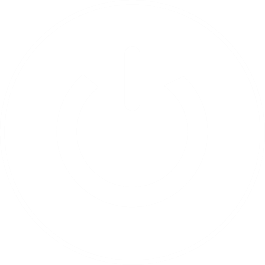 Empowering
Learners
Engaging Diverse
Audiences
Supporting Strategic
Decisions
Policy
Landscapes
Further information
James DunphyDirector of Enhancement of Learning, Teaching and Accessj.dunphy@rgu.ac.ukwww.rgu.ac.uk
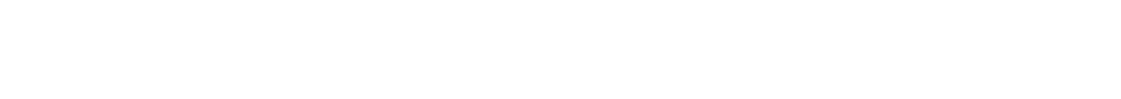 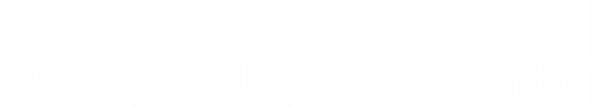